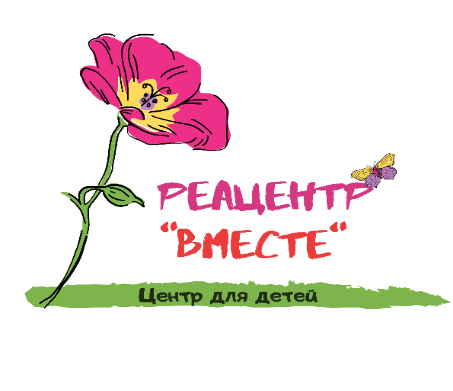 ПРАЙС НА УСЛУГИ ЦЕНТРА «ВМЕСТЕ» НА 2022 ГОД
Консультация логопеда, составление 
индивидуального  плана занятий                                                                                 1500 руб.
Логопедический массаж зондовый с массажем рук             60 мин.                    1100 руб.          
Логопедический массаж зондовый                                           30 мин.                     700 руб.
Логопедический массаж с тейпированием                             45 мин.                     750 руб.
Логопедическое  занятие                                                             60 мин.                     950 руб.
Логопедическое занятие                                                              30 мин.                     550 руб.
Логоритмика                                                                                    30 мин.                     550 руб.
Дефектологическое занятие                                                        60 мин.                     950 руб.
Дефектологическое занятие                                                        30 мин.                     550 руб.
Работа с не говорящими детьми                                                45 мин.                     900 руб.                      
Работа по системе Томатис (до 1 часа)                                     60 мин.                     800 руб.

Консультация психолога, диагностика
 и составление плана занятий                                                                                       1500 руб.
Коррекционное занятие с нейропсихологом                           30 мин.                    700 руб.
Сказкотерапия, песочная терапия                                               35 мин.                    600 руб.
Сенсорная интеграция                                                                    30 мин.                    650 руб.
Игротерапия                                                                                      30 мин.                    600 руб.
Игротерапия                                                                                      15 мин.                    300 руб.
Музыкотерапия                                                                                30 мин.                    600 руб.
Арт терапия (хенд терапия)                                                           50 мин.                    800 руб.                 
Гештальт терапия (30 мин)                                                            30 мин.                    550 руб.
Мозжечковая стимуляция + виброплатформа                         40 мин.                    800 руб.
Эрготерапия                                                                                       35 мин.                  1100 руб.
ЛФК                                                                                                                                       1000 руб.
ЛФК при ДЦП                                                                                                                     1300 руб.
Массаж общий                                                                                                                  1000 руб.
Массаж общий при ДЦП                                                                                                 1100 руб.
Массаж шейно-воротниковой зоны                                                                              400 руб.
Массаж спины                                                                                                                     700 руб.
Занятия по системе томатис                                                                                            800 руб.
Массаж стоп                                                                                      15 мин.                    250 руб.             
Массаж кистей                                                                                  15 мин.                    200 руб.

Занятие с нейропсихологом групповое дети 7-12 лет             45 мин.                    500 руб.
Занятие по предподготовке к школе с психологом                  45 мин                     500 руб.